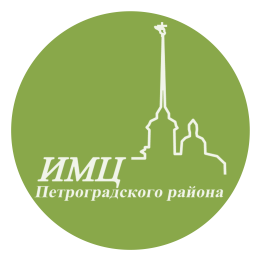 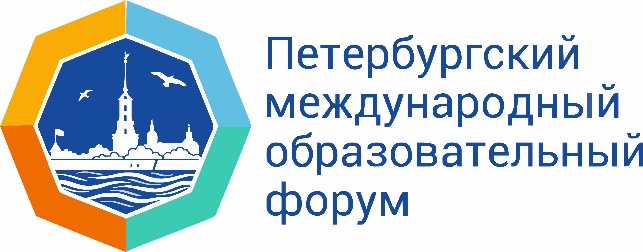 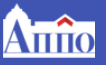 V Всероссийская научно-практическая конференция
«Неодидактика: прогнозирование педагогических последствий цифровой трансформации современного школьного образования»
АНАЛИЗ ЦИФРОВОГО РОСТА ПЕДАГОГА: ИНТЕРЕСЫ. ПРЕДПОЧТЕНИЯ. ПЕРСОНИФИКАЦИЯ
Модестова Татьяна Владимировна, канд. пед. наук, 
Директор, методист ИМЦ Петроградского района 
Санкт-Петербурга. 
Демьянова Ольга Юрьевна, канд. психолог. наук,
 доцент ГАОУ ДПО «ЛОИРО», методист ИМЦ Петроградского района Санкт-Петербурга
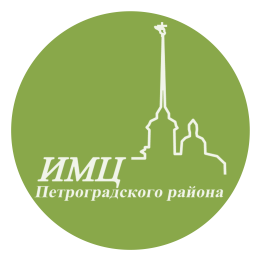 Уникальность ресурса «Самокат»
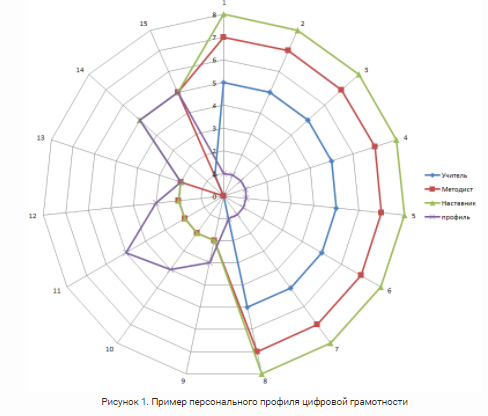 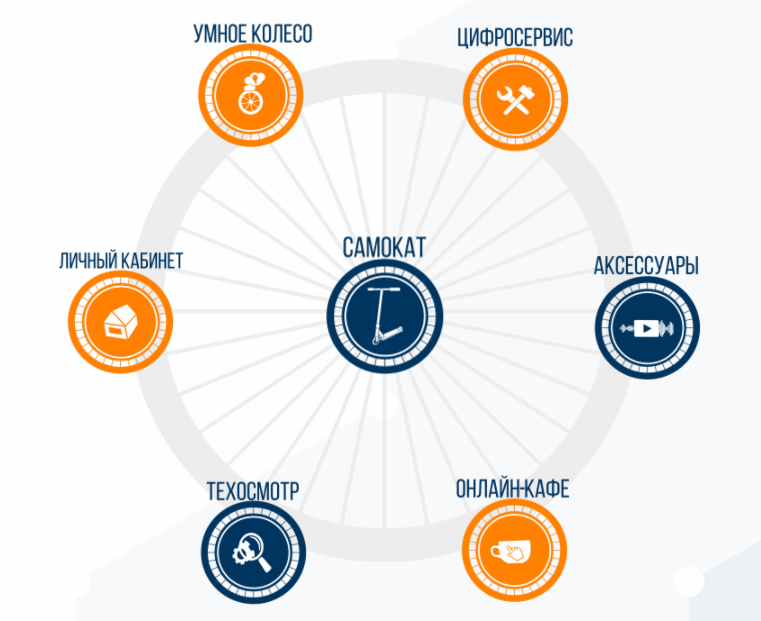 Цифровой след, то есть действия
пользователя на сайте, соотносятся с
уровнями профессионального роста 
Педагога (учитель-методист-наставник).

На сайте могут быть следующие 
активности: 
Чтение публикаций,
Оценивание публикаций,
Прохождение тестов,
Размещение авторских разработок,
Взаимодействие с коллегами,
Экспертиза материалов коллег.
Проект ИМЦ Петроградского района для методического сопровождения развития и саморазвития профессиональных компетенций педагогов
ТИЧБУРГ – Город профессионального роста педагогов, с 2016 г.
http://pimc.spb.ru/proekty-imts/gorod-professionalnogo-rosta-pedagogov/ 
Интерактивное образовательное пространство развития профессиональных компетенций с поддержкой на цифровом ресурсе.
Региональная инновационная площадка 2019-2021 - http://pimc.spb.ru/rip-imts/rip-imts-2019-2021/ 
Веб-приложение https://teachburg.pimc.spb.ru/tichburg-soft-skills/
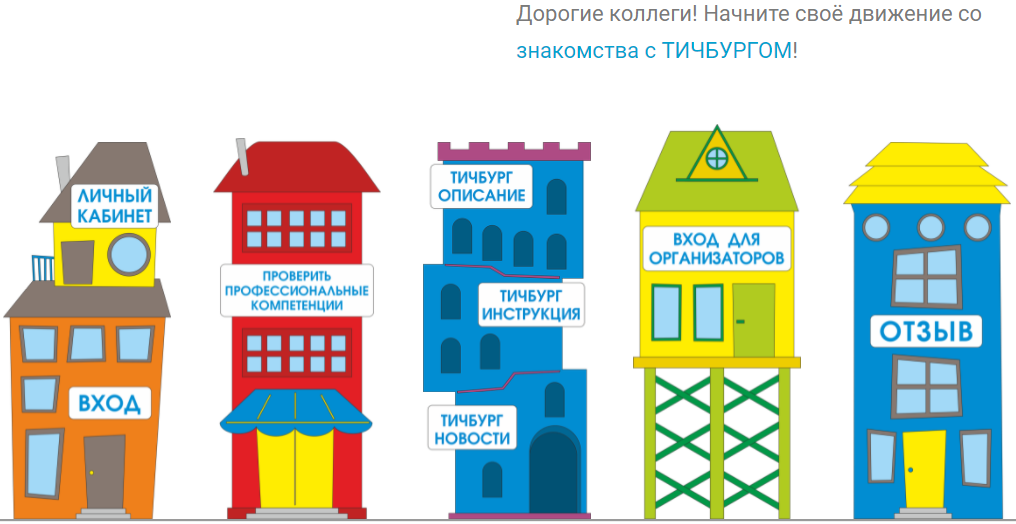 РЕГИСТРАЦИЯ https://forms.yandex.ru/cloud/62303efaf72e8e5c952d5138/
ПЛОЩАДКИ в ТИЧБУРГЕ 2022
Будь здоров!
“Освободите” мысли
Есть контакт! 
Ярко и просто! 
Звуковой имидж педагога
Эмоции. Как управлять своими и понимать чужие?
Нетворкинг: не надо бояться
Рефлексия или “разговор с самим собой”
Логика, рассуждение и творческий подход
Искусство управлять временем
Инструменты визуализации на уроке
Скажи стрессу НЕТ! 
Мнемотехники как способ развития мышления
Как сделать сложное простым
Нейродинамическая гимнастика
Pro.Игры - коммуникативные игры
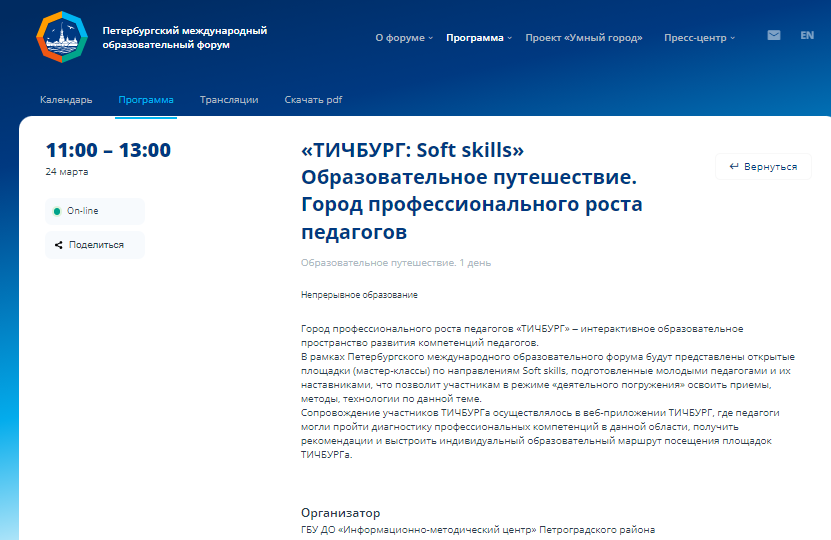 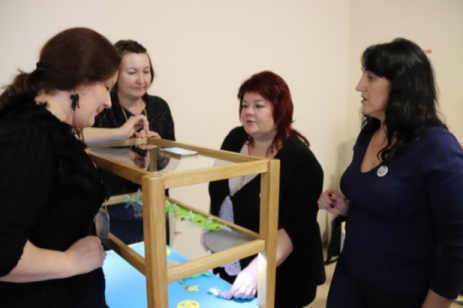 1. Молодой педагог проводит 
интерактивный мастер-класс 
2. Сообщество наставников
3. Выбор маршрута посещения мастер-классов
4. Проба новой технологии, приёма на мастер-классе
TeachBot
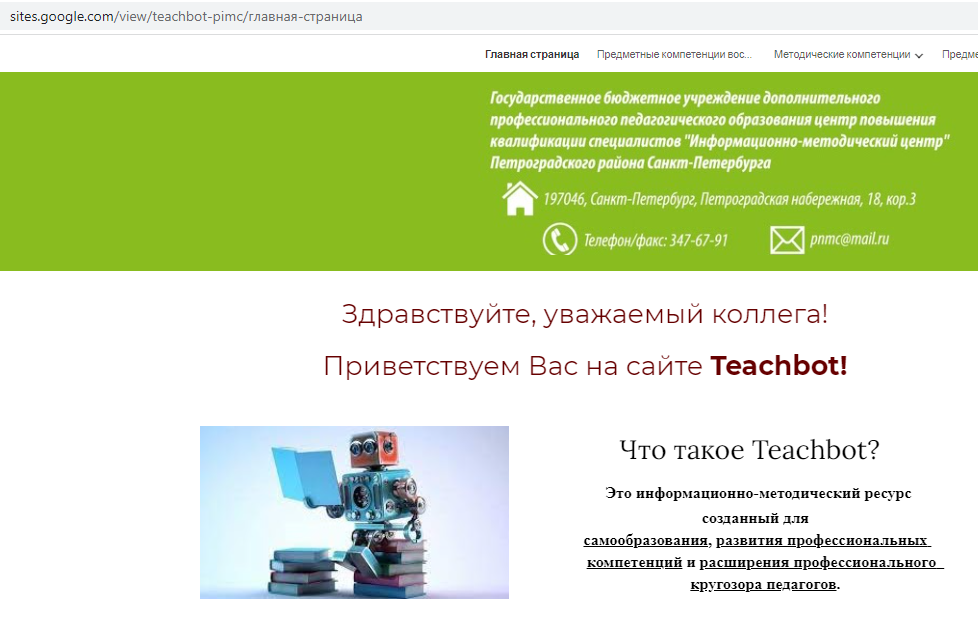 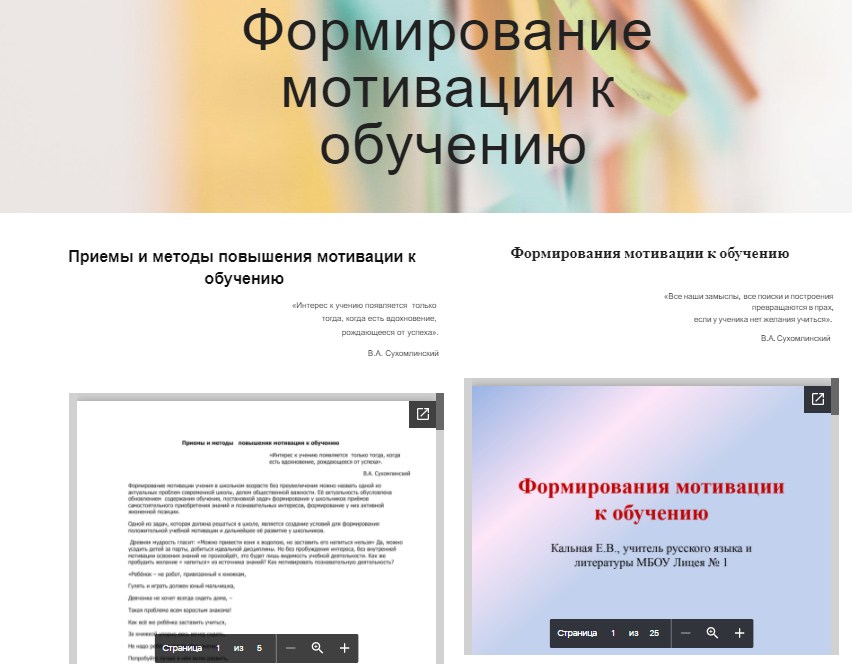 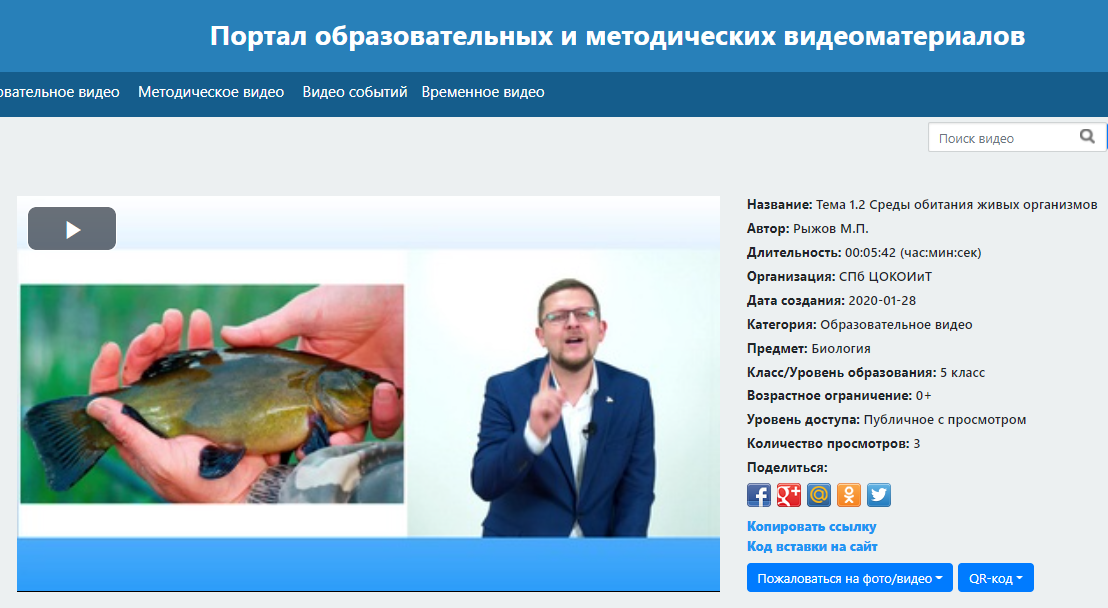 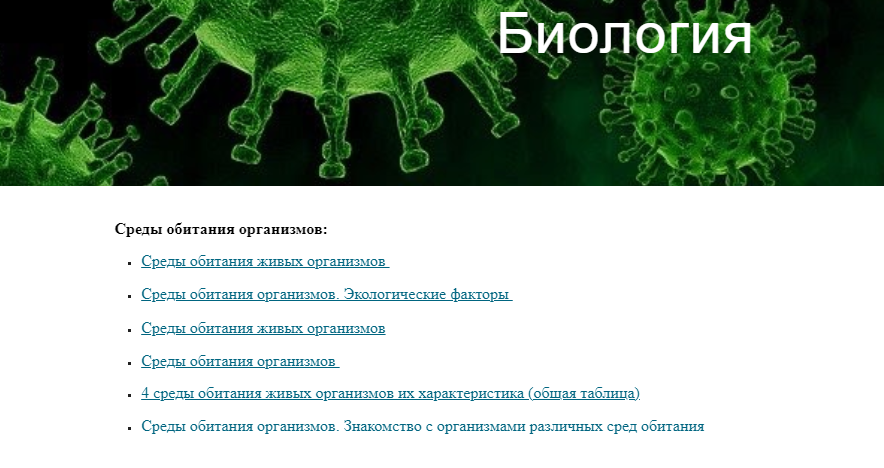 На каждом ресурсе есть возможность:
провести теоретический обзор по интересующему вопросу,
приобрести в интерактивном режиме новые практические навыки и умения, 
попробовать себя в качестве эксперта,
получить обратную связь от своих коллег, которые в режиме онлайн и офлайн могут провести оценку продуктов деятельности,
поддержать диалог по какой-либо актуальной теме. 

Ресурсы для самообразования, разработанные ИМЦ Петроградского района, также отличаются тем, что дают педагогу обратную связь о его профессиональном развитии.
Исследование обратной связи от пользователей цифровых ресурсов для саморазвития педагогов
Исследование проводилось при помощи сбора данных Яндекс.Метрика, гугл-анкет обратной связи от посетителей ресурсов за период времени с 01.11.2021 по 28.02.2022.
Портрет посетителя цифровых ресурсов
Время нахождения посетителей на цифровых ресурсах
«САМОКАТ: Сам качу в цифру!» – 2 минуты, 
«Teachbot» – 1,5 минуты, 
«САМОКАТ: функциональная грамотность» – 2,6 минуты.
Посещение разделов ресурсов
Наиболее посещаемыми разделами ресурса Teachbot стали разделы, связанные с психолого-педагогическими, в том числе возрастными особенностями организации учебного процесса и контрольно-оценочной деятельностью
Анализ выбора интерактивных мастер-классов в рамках «ТИЧБУРГ: SOFT SKILLS», состоявшегося 08.02.2022
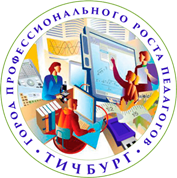 Приоритетные (наиболее посещаемые) площадки: 
«Искусство управлять временем», 
«Мнемотехники», «Коммуникативные игры», 
«Звуковой имидж педагога», 
«Использование цифровых ресурсов на уроках (Paint.Net)»
Наименьший интерес:
 «Эмоции. Как управлять своими и понимать чужие?»,
 «Нейродинамическая гимнастика», «Будь здоров».
Анализ обратной связи (гугл-анкета) посетителей ресурсов
52% посетителей сайта «САМОКАТ: Сам качу в цифру!», не прошедших самодиагностику цифровых компетенций, в качестве причин указали: «недостаток времени, нелюбовь к разным анкетам и нежелание знать свой уровень цифровой компетентности, поскольку они и так его знаю». 
Более 70% посетителей сайта «САМОКАТ: Сам качу в цифру!» и «САМОКАТ: функциональная грамотность» отметили, что разделы «Умное колесо» и «Цифросервис» наиболее полезны для педагогов. При этом подразделы рубрики «Мастер-классы» 59% посетителей выделили особенно.
50 % посетителей сайтов «САМОКАТ: Сам качу в цифру!» и «САМОКАТ: функциональная грамотность» указали, что будут ими пользоваться по мере возникновения вопросов, и 41% пользователей указали, что будут заходить раз в неделю для подготовки к урокам.
Основные выводы:
Современные педагоги учитывают и активно используют возможности  цифровых ресурсов для профессионального роста в рамках неформального образования.    
Высокой степенью востребованности обладают интерактивные ресурсы, позволяющие педагогам в короткие сроки, оперативно получить реальные практические навыки в интересующих областях современного образования.
Незначительный интерес педагогов к самодиагностике цифровых компетенций связан, возможно, с тем, что они предпочитают потратить время на ресурсе на то, чтобы познакомиться с каким-либо инструментом или техникой и как можно скорее апробировать полученный опыт в практике, что также даст им возможность понять возможности и ограничения их цифровых навыков.
Спасибо за внимание!
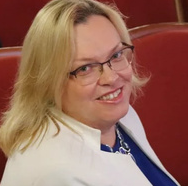 Татьяна Владимировна Модестова, 
Кандидат педагогических наук, 
Директор, методист ИМЦ Петроградского района 
Санкт-Петербурга
tm28@yandex.ru
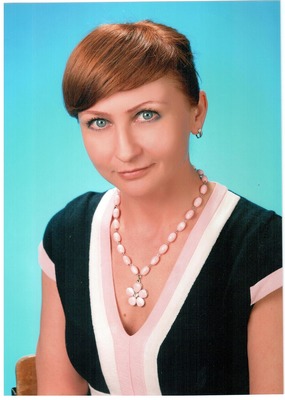 Демьянова Ольга Юрьевна, канд. психолог. наук,
 доцент ГАОУ ДПО «ЛОИРО», методист ИМЦ Петроградского района Санкт-Петербурга